Dental Floats
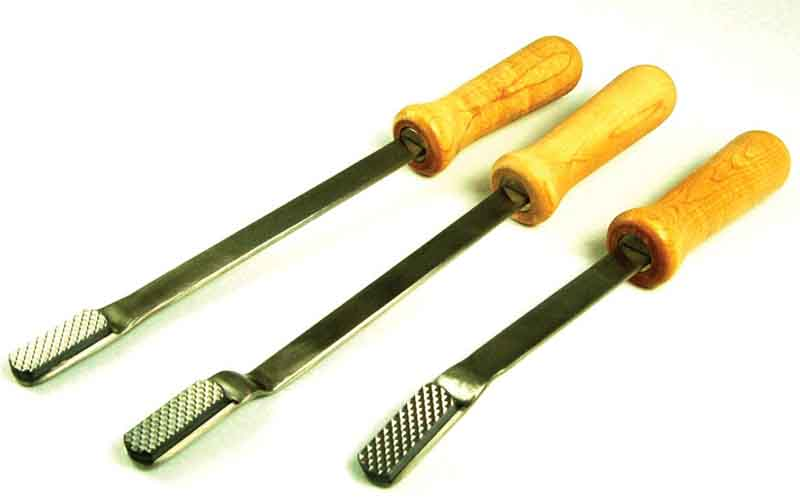 IV Administration Set
Endotracheal Tubes
English Setter
Cocker Spaniel
Sannen
Siamese
Jersey
Adult Heartworm
Cocci